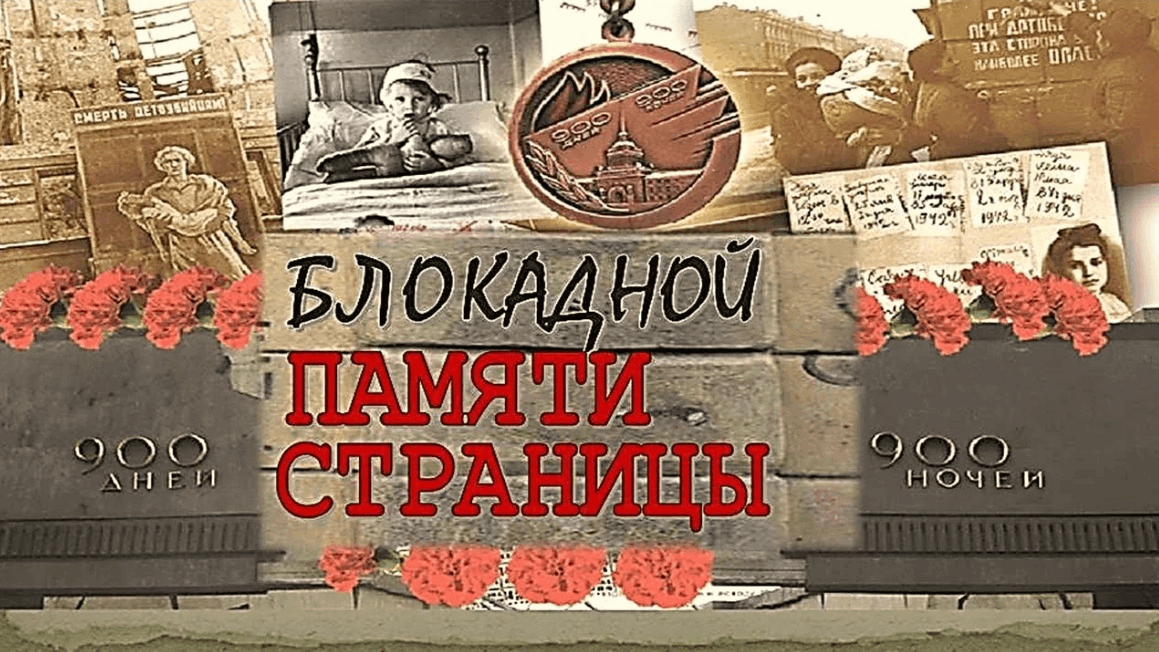 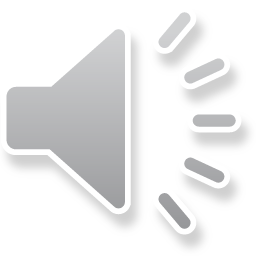 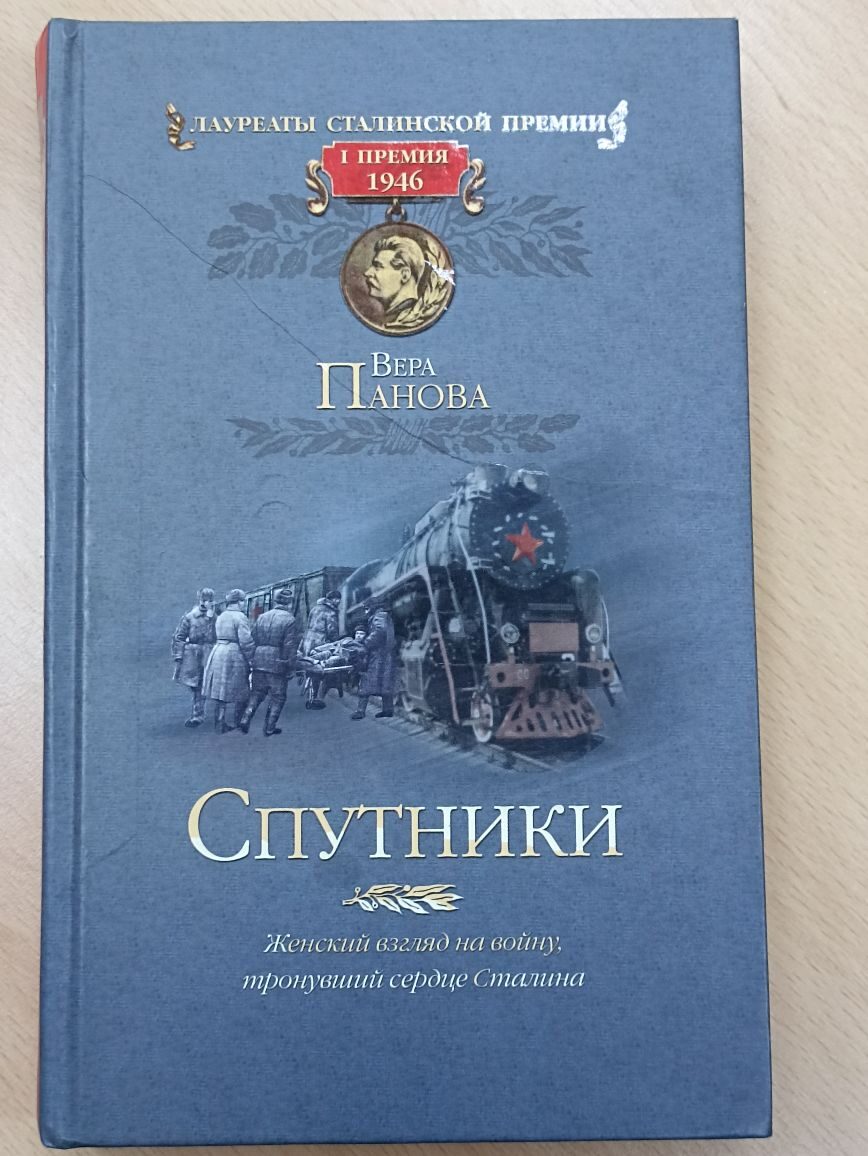 Перед читателем предстают будни санитарного поезда, который с 1941-го по 1945-й вывозил раненых с фронта в тыловые госпитали. Будни абсолютно непохожих людей: молчаливого интеллигента Белова, эгоистичного Супругова, отважной Лены Огородниковой, профессионально холодной Юлии Дмитриевны, доброй Фаины и многих других.
	Поезд и долг перед Родиной сделали их спутниками на дорогах войны.	Чтобы написать эту книгу, Вера Панова два месяца провела в санитарном поезде, своими глазами увидела важный труд тех, кто хоть и не находился на передовой, но, спасая жизни раненых, внес свой вклад в Победу.
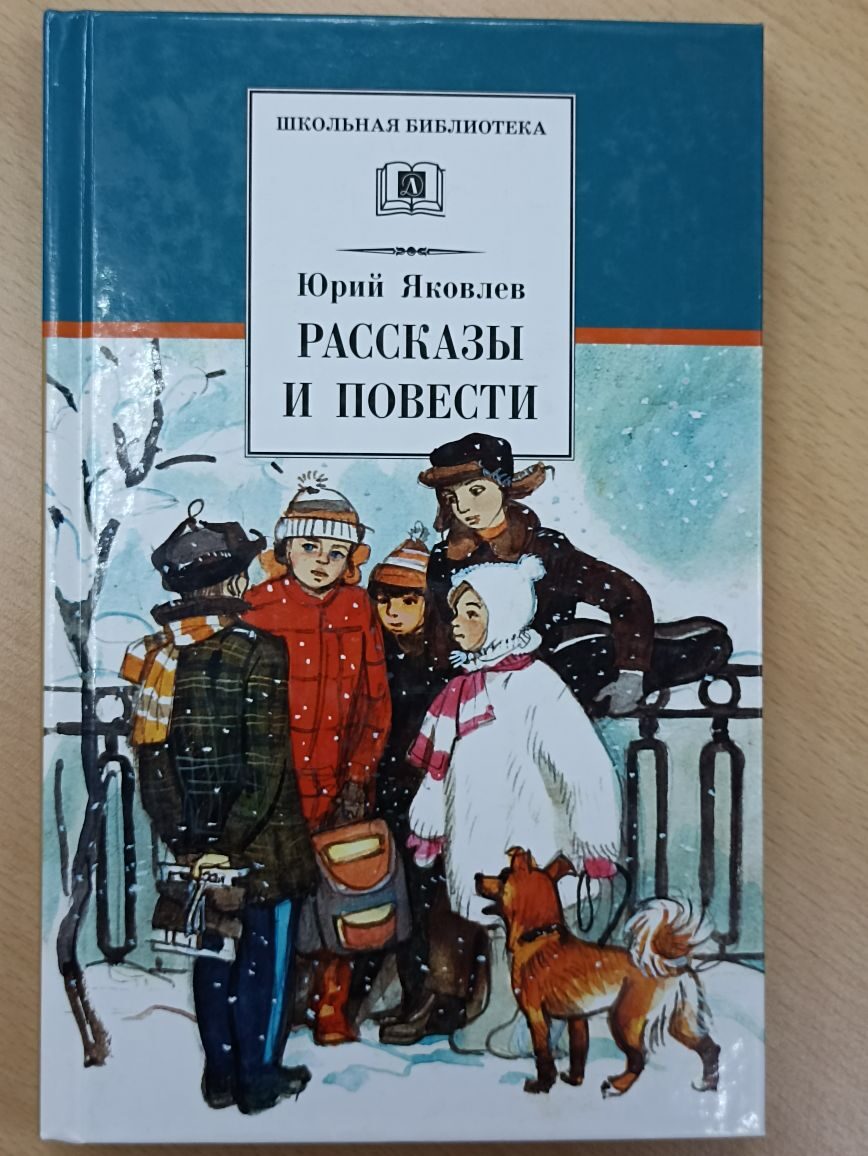 Ю. Яковлев по праву считается классиком советской детской литературы.  
	Делая своих читателей собеседниками, 
Ю. Яковлев приглашает посмотреть, как с проблемами справляются его герои - обыкновенные дети, школьники. 
	В книгу также вошли военные рассказы писателя. Один из таких рассказов «Девочки с Васильевского острова». Щемящий рассказ про двух девочек, оказавшихся в осаждённом Ленинграде и испытавших все трудности блокады...
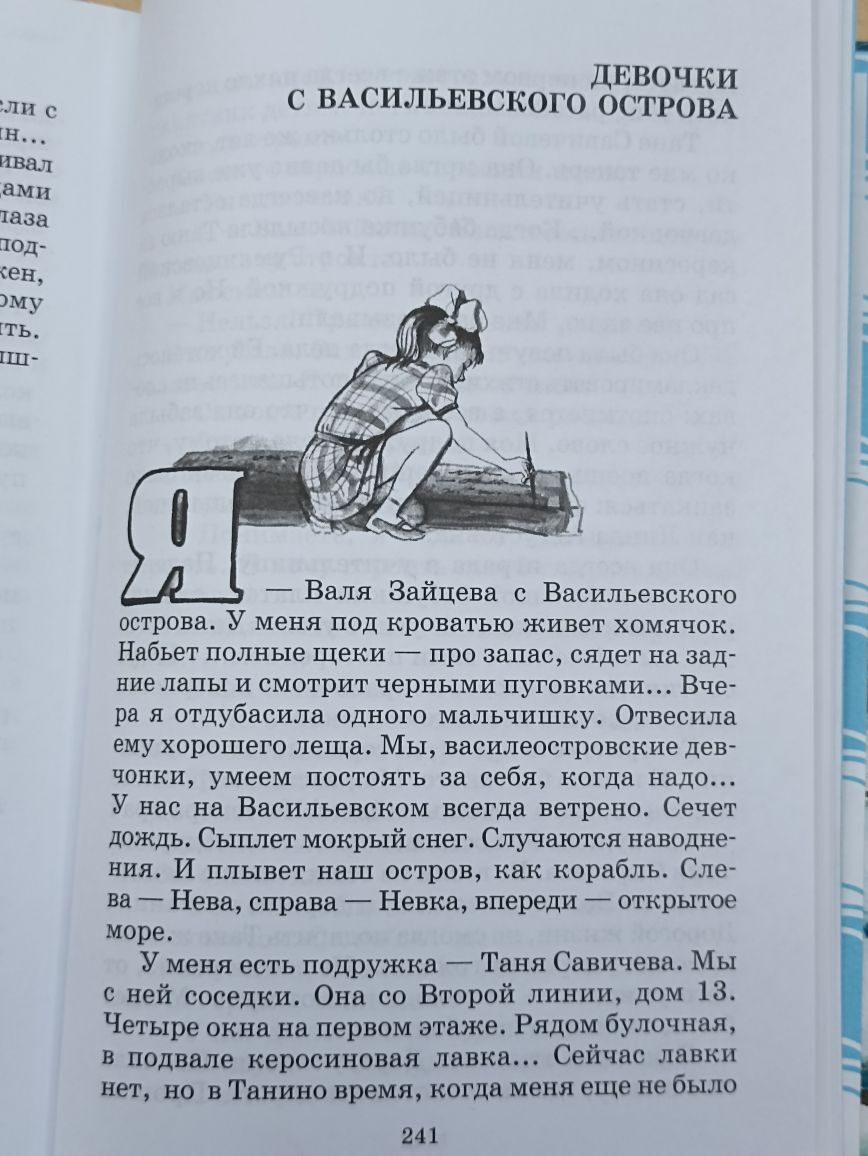 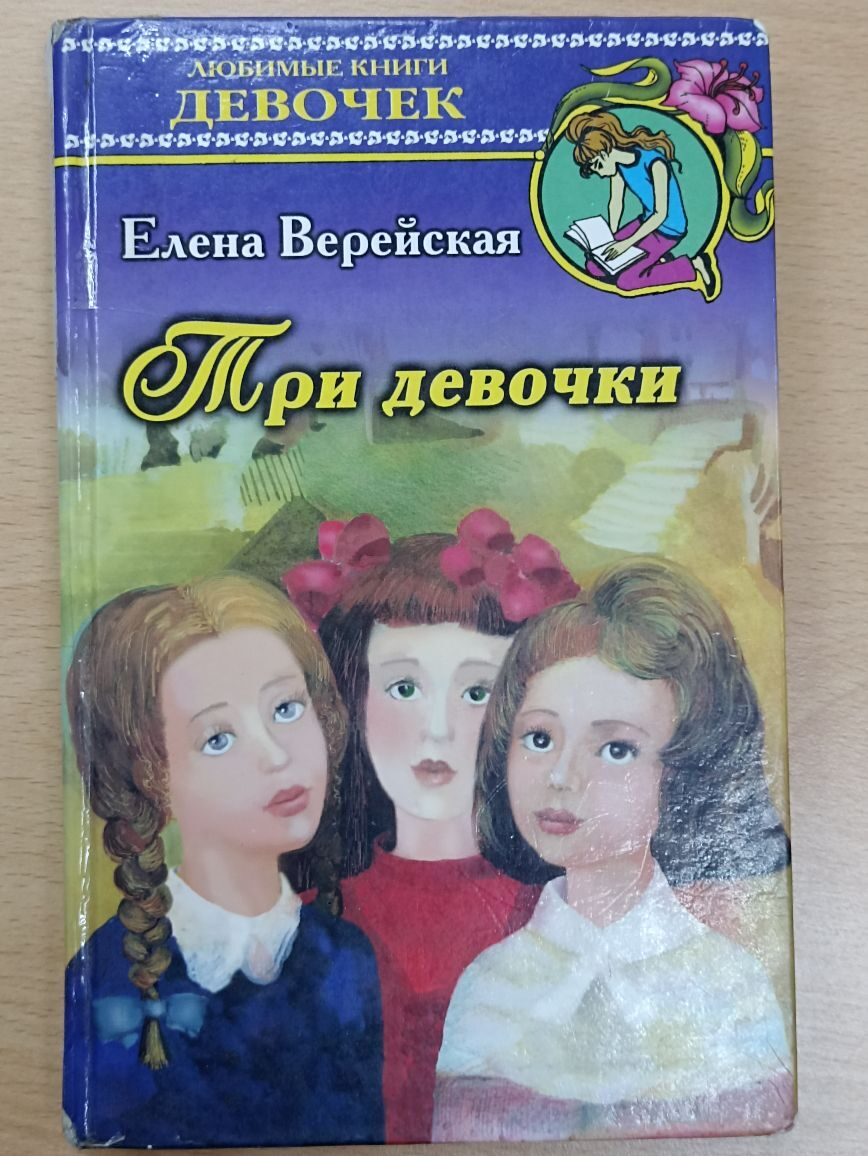 Трогательная история трёх девочек, переживших блокаду Ленинграда и вынужденных столкнуться с недетскими трудностями, правдиво поведает о настоящей дружбе, мужестве и искренней преданности, о нежданных потерях и приобретениях. 
	А графические и необыкновенно эмоциональные рисунки Нины Носкович, дополняя повествование, проведут читателей рядом с главными героями от первой и до последней страницы книги.
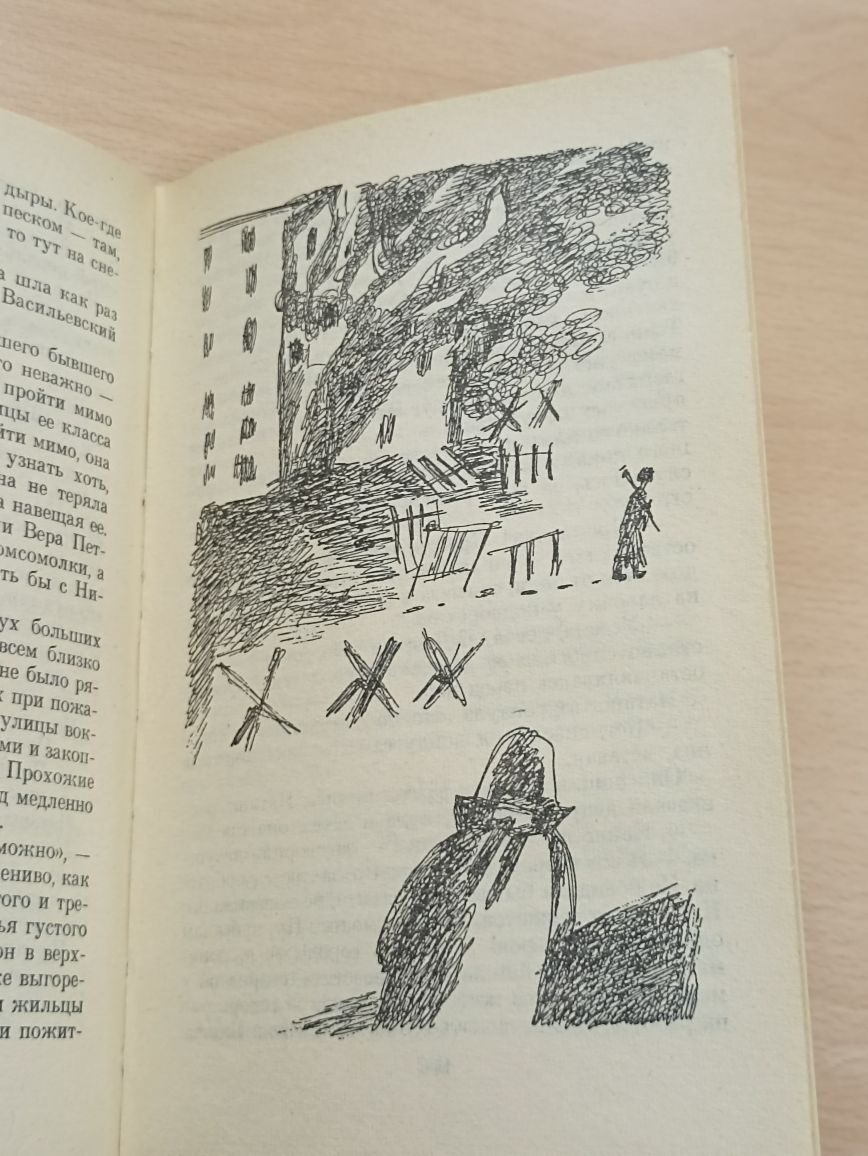 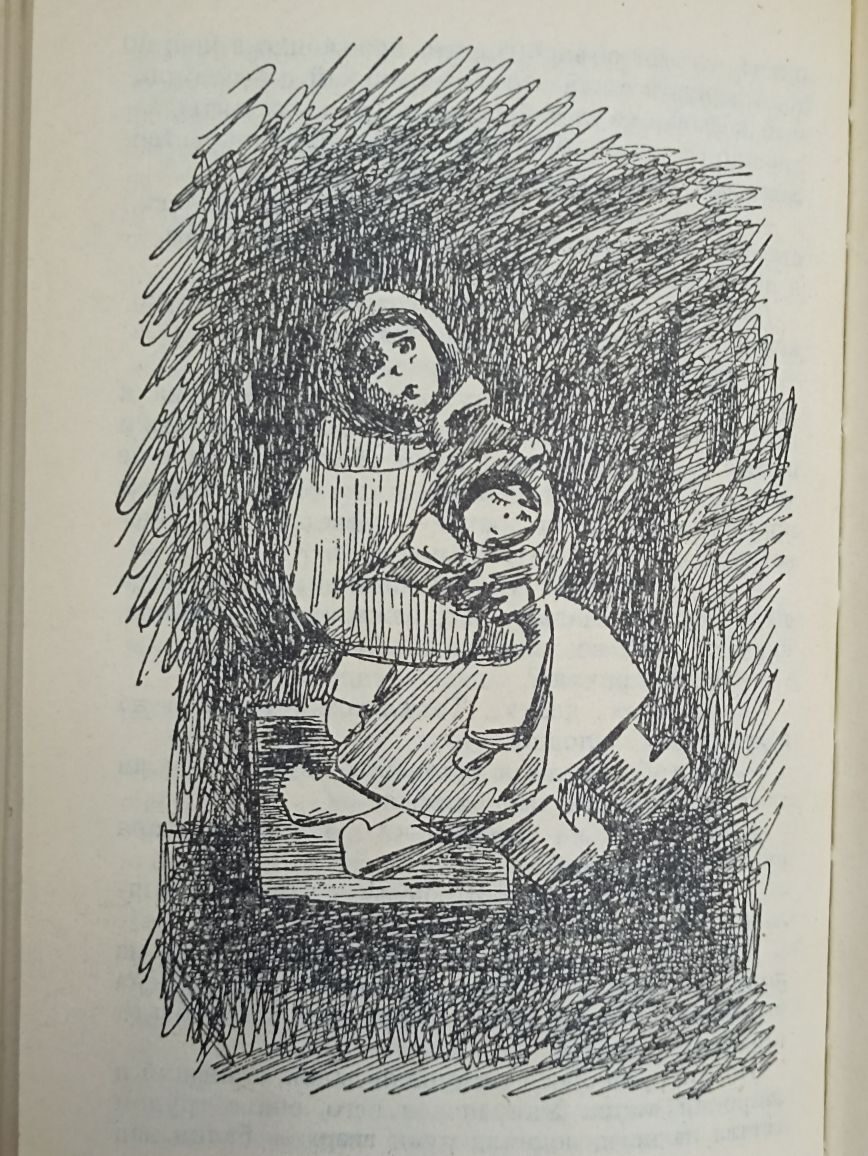 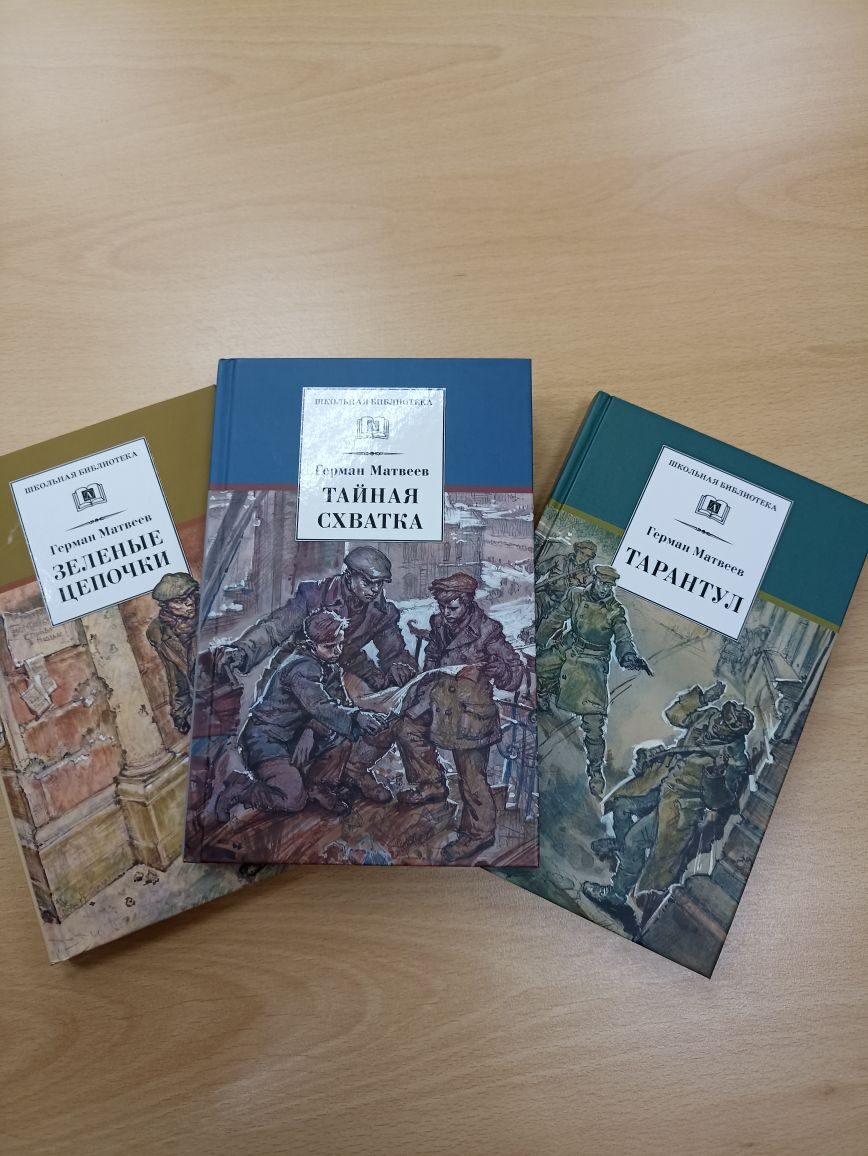 Герман Иванович Матвеев (1904–1961) – русский писатель, сценарист и драматург, автор популярных пьес.	
	Многие произведения Матвеева были экранизированы, включая знаменитую трилогию, которую составили приключенческие повести «Зеленые цепочки» (1945), «Тайная схватка» (1948), «Тарантул» (1957). 
	Действие трилогии разворачивается в Ленинграде в 
1941–1943 годах. 
	В городе, окруженном кольцом блокады, действует тайная сеть вражеских шпионов и наводчиков.
	Найти и обезвредить диверсантов советской контрразведке помогают простые ленинградские мальчишки.
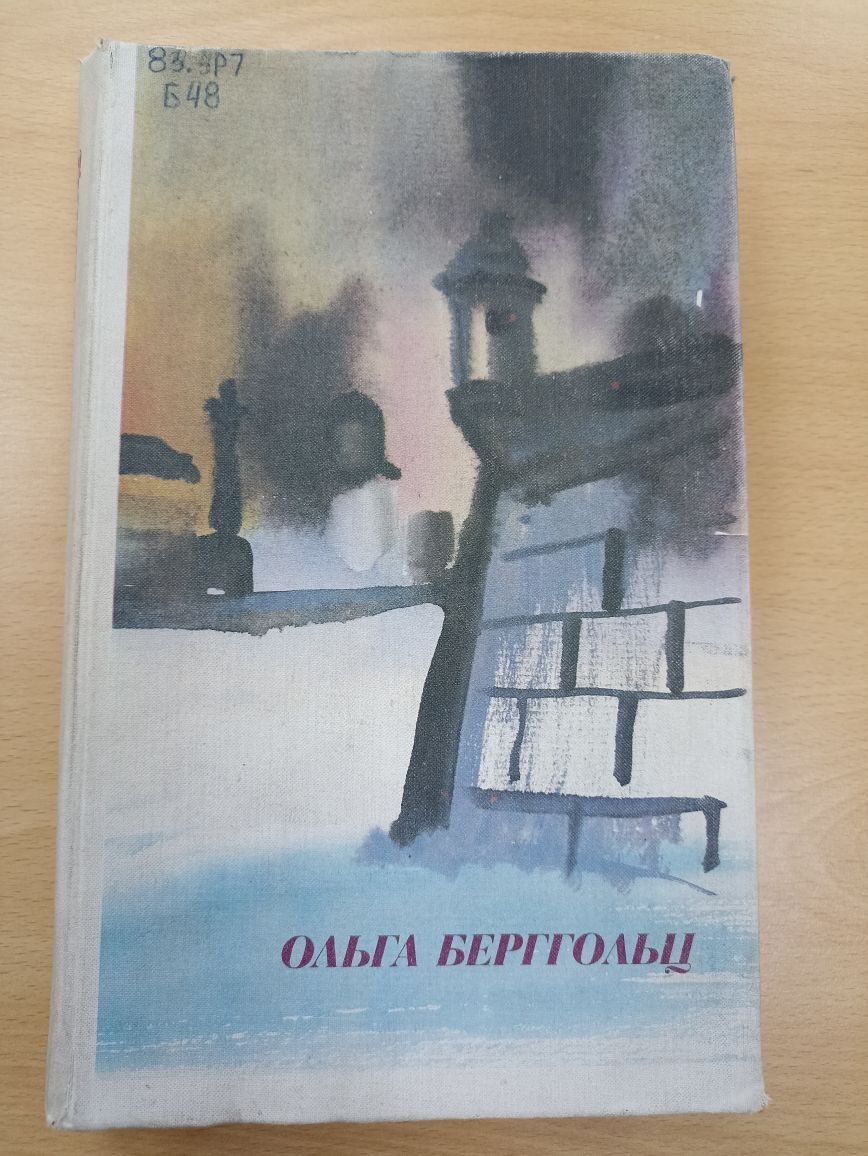 В годы блокады 1941-1943 Ольга Берггольц находилась в осажденном фашистами Ленинграде. 
	Голос Ольги Берггольц стал голосом самого Ленинграда. 
	В Доме Радио она работала все дни блокады, почти ежедневно ведя радиопередачи, которые помогали жителям города выжить в нечеловеческих условиях блокады. В книге представлены следующие циклы стихов: `Предчувствие`, `Начало`, `Бой`, `Победа`, `Память`. 
		Лучшая цитата из книги: «Что может враг? Разрушить и убить. И только-то? А я могу любить...»
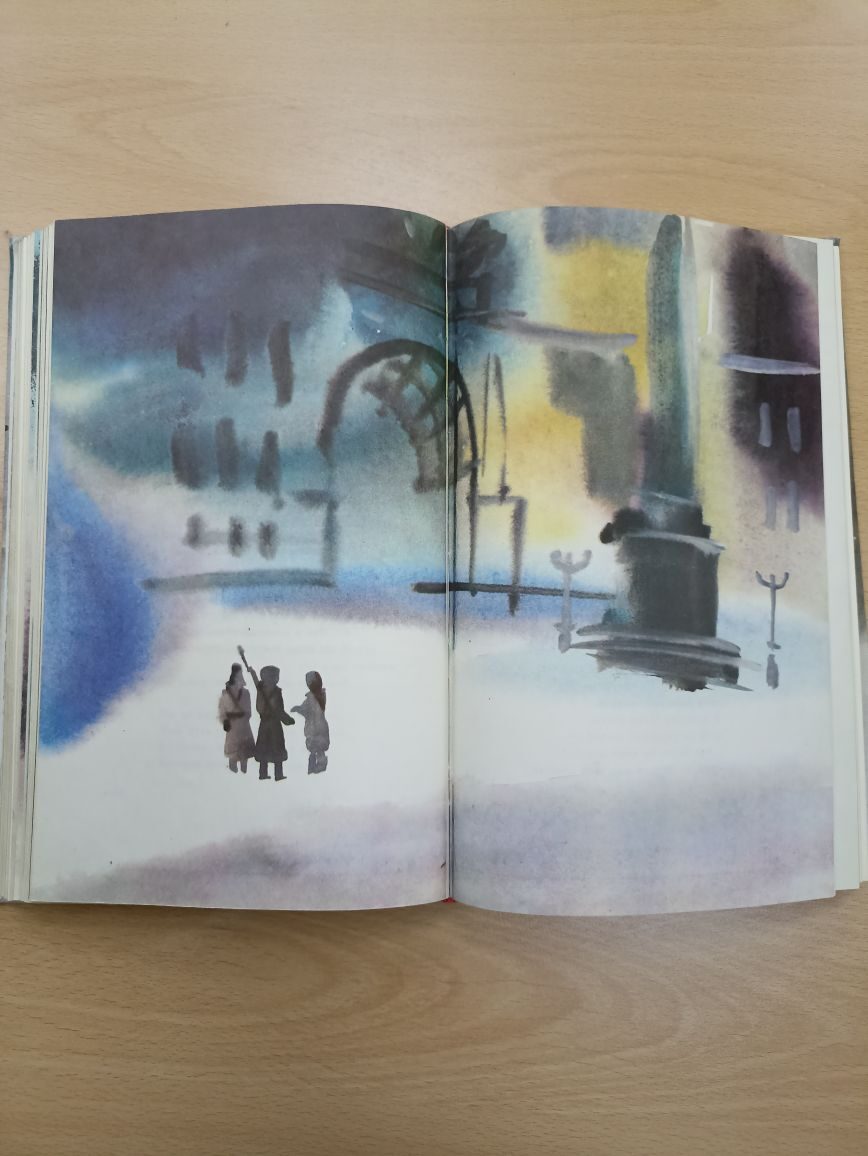 Автор - известный детский писатель, участник Великой Отечественной войны (1941-1945) - рассказывает младшим школьникам о ее главных битвах: шесть книг серии описывают подвиг нашего народа в освобождении родной страны и Европы от фашистских захватчиков.
 	Четвертая книга серии посвящена блокаде Ленинграда (1941-1944).
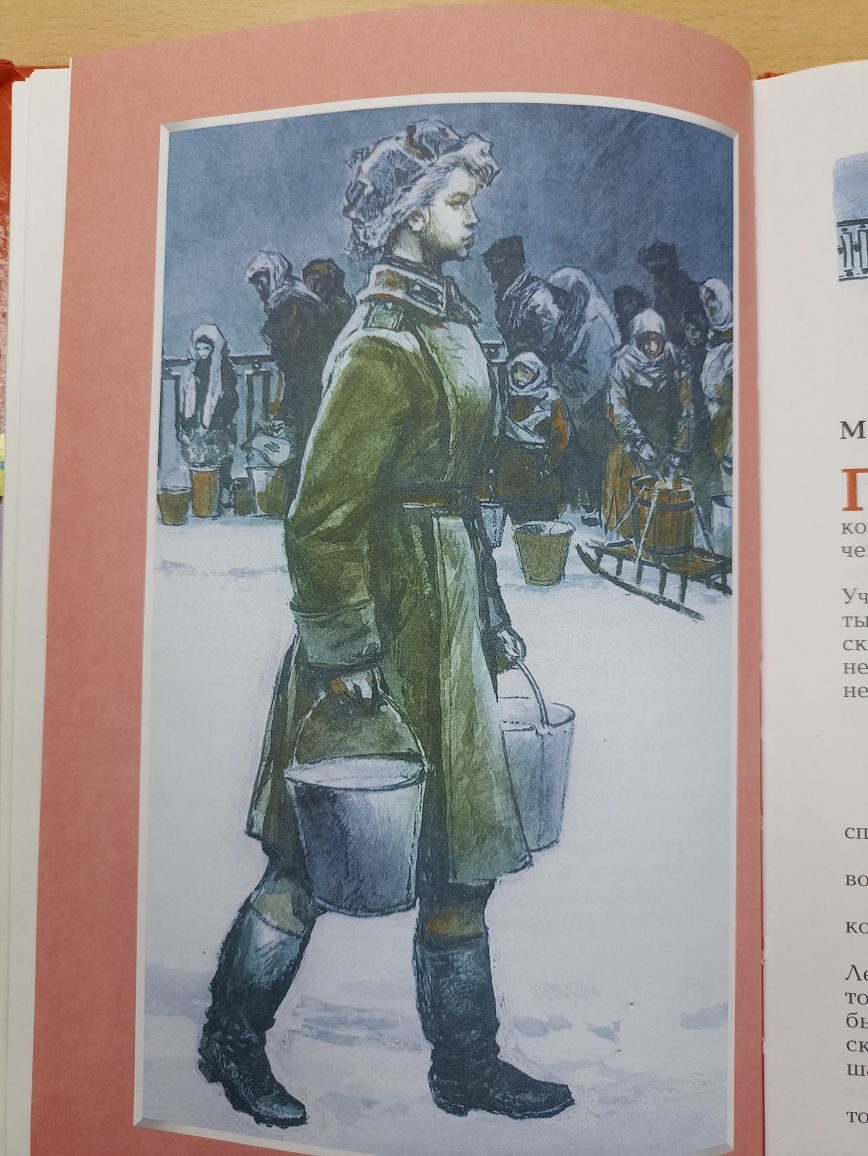 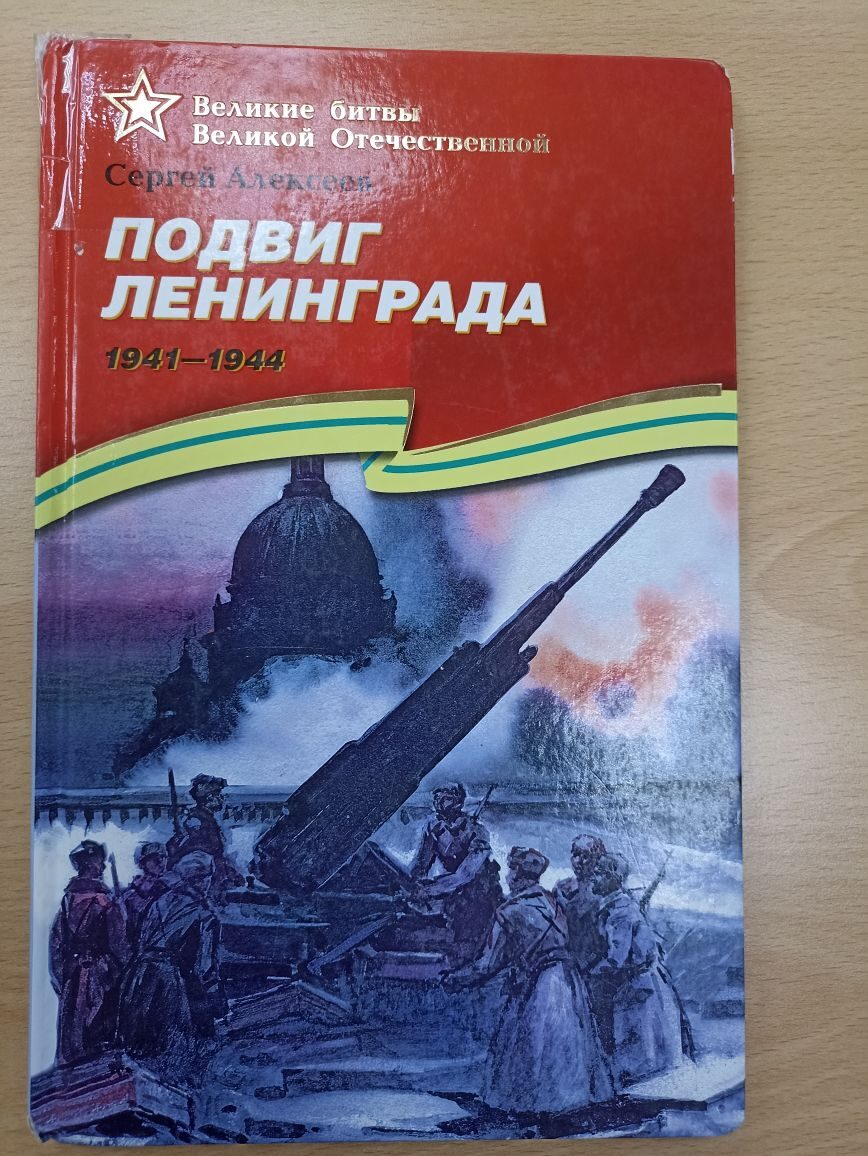 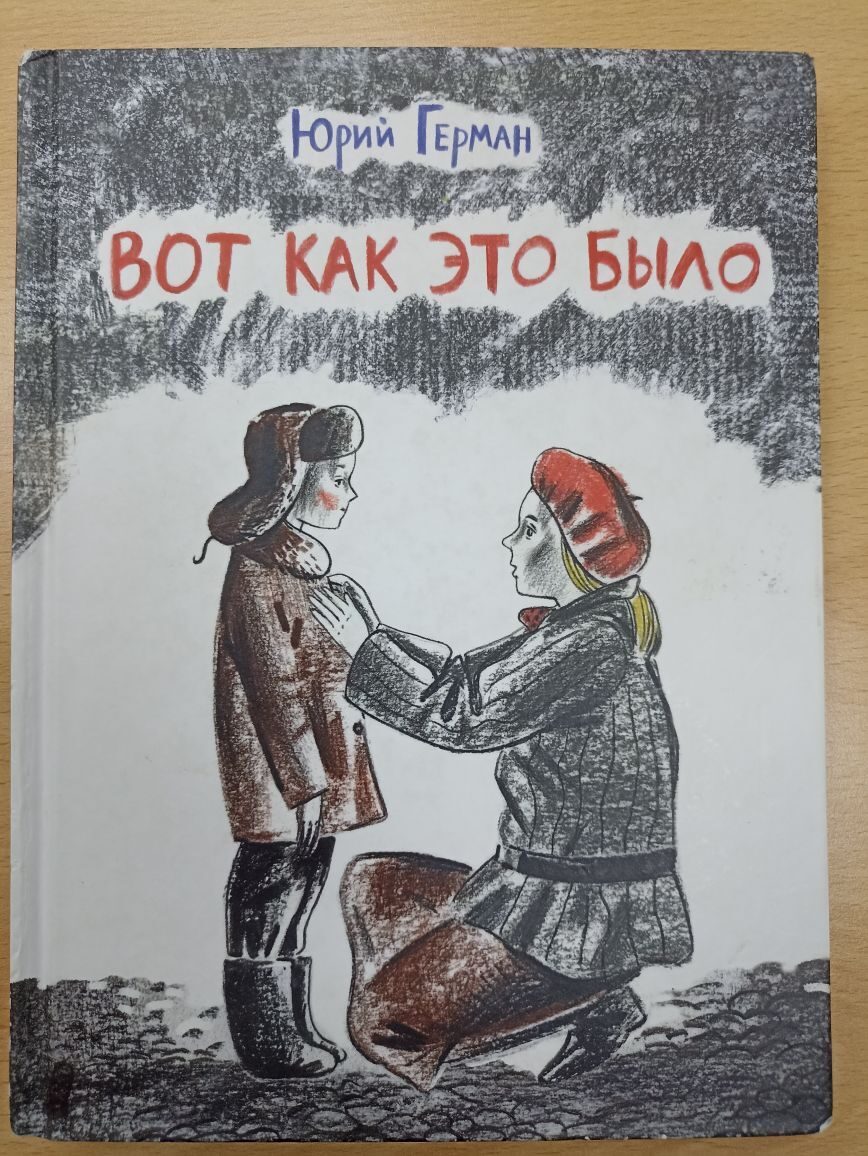 Трогательная, по-детски непосредственная повесть о блокадных днях - таких, какими их видит маленький Миша, оставшийся вместе с родителями в осажденном Ленинграде, не только раскрывает перед читателем приметы времени и рассказывает, "как это было", но и учит быть сильным. 
	И, конечно, гордиться настоящими героями: Мишкиной мамой, которая сама может разминировать фугасную бомбу, или милиционером Иваном Фёдоровичем Блинчиком, который, что бы ни случилось, не бросает свой пост. 
	Да и сам Мишка и его друзья, решившие давать представления для раненых солдат, чтобы поддержать их, - чем не герои?
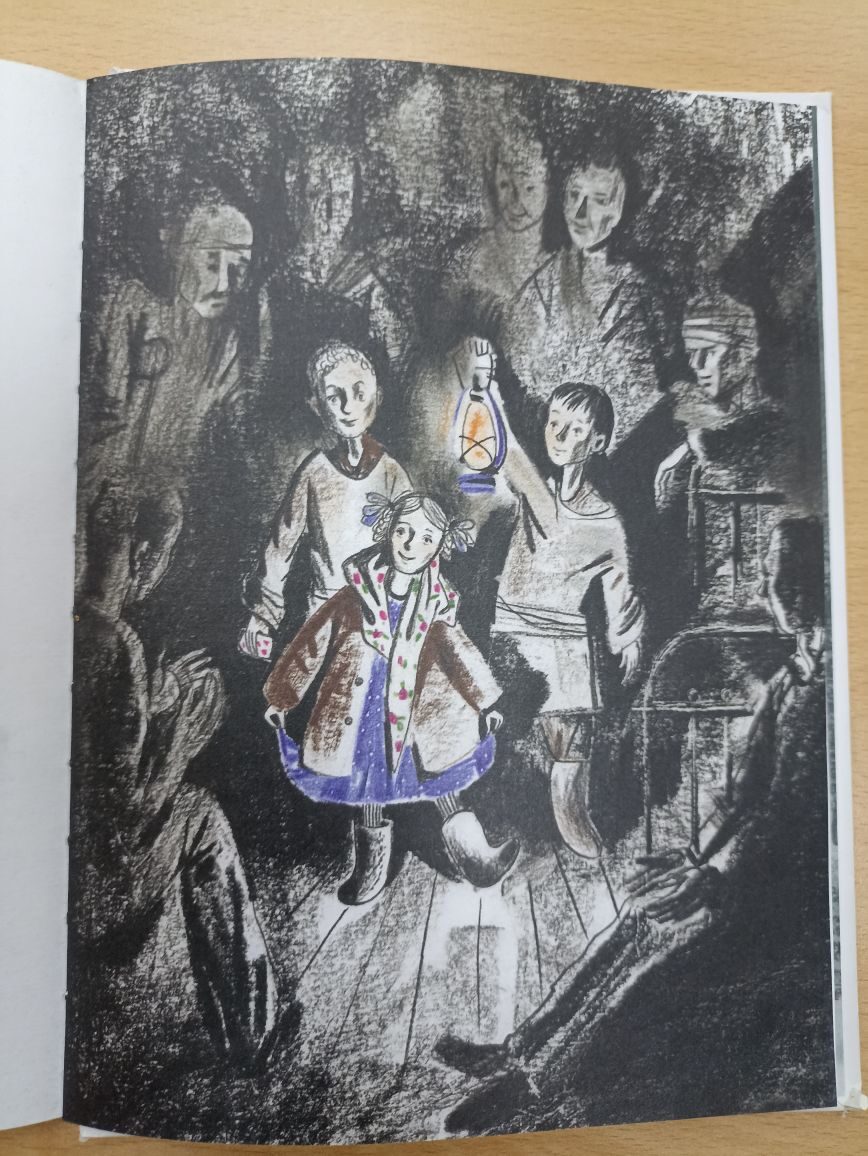 Новый роман Даниила Гранина — это взгляд на Великую Отечественную с изнанки, не с точки зрения генералов и маршалов, спокойно отправлявших в пекло и мясорубку целые армии, а изнутри, из траншей и окопов. 
	На фоне тягот, ужасов и неприглядности войны автор дает возможность выговориться простому лейтенанту, одному из тех, кому мы обязаны своей победой. 
	Этот роман ни в коем случае не автобиографичен, хотя понять, кем на самом деле приходятся друг другу автор книги и лейтенант Д. — несложно. 
	Тем не менее на страницах романа живут каждый своей жизнью два разных человека: один — молодой, импульсивный, дерзкий, романтичный, а второй — мудрый, знающий цену жизни и научившийся противостоять обстоятельствам. И у каждого из них — своя правда.
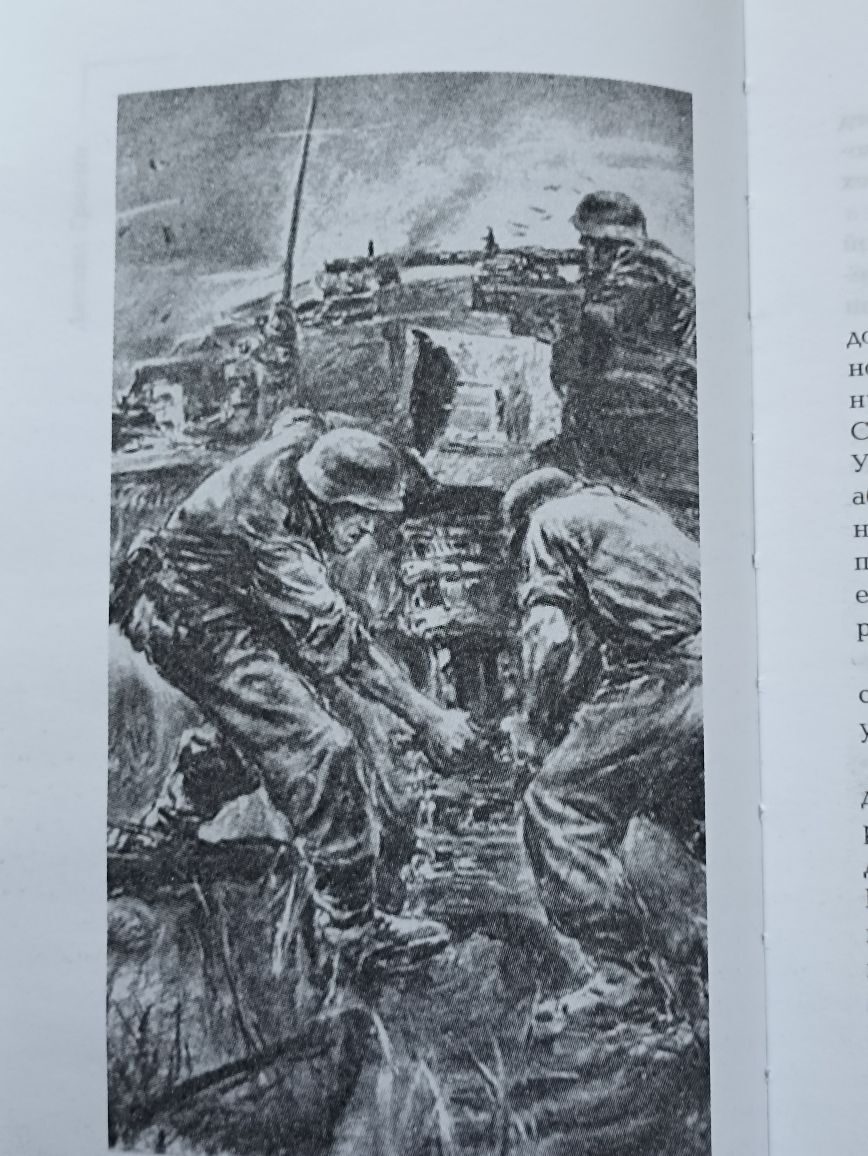 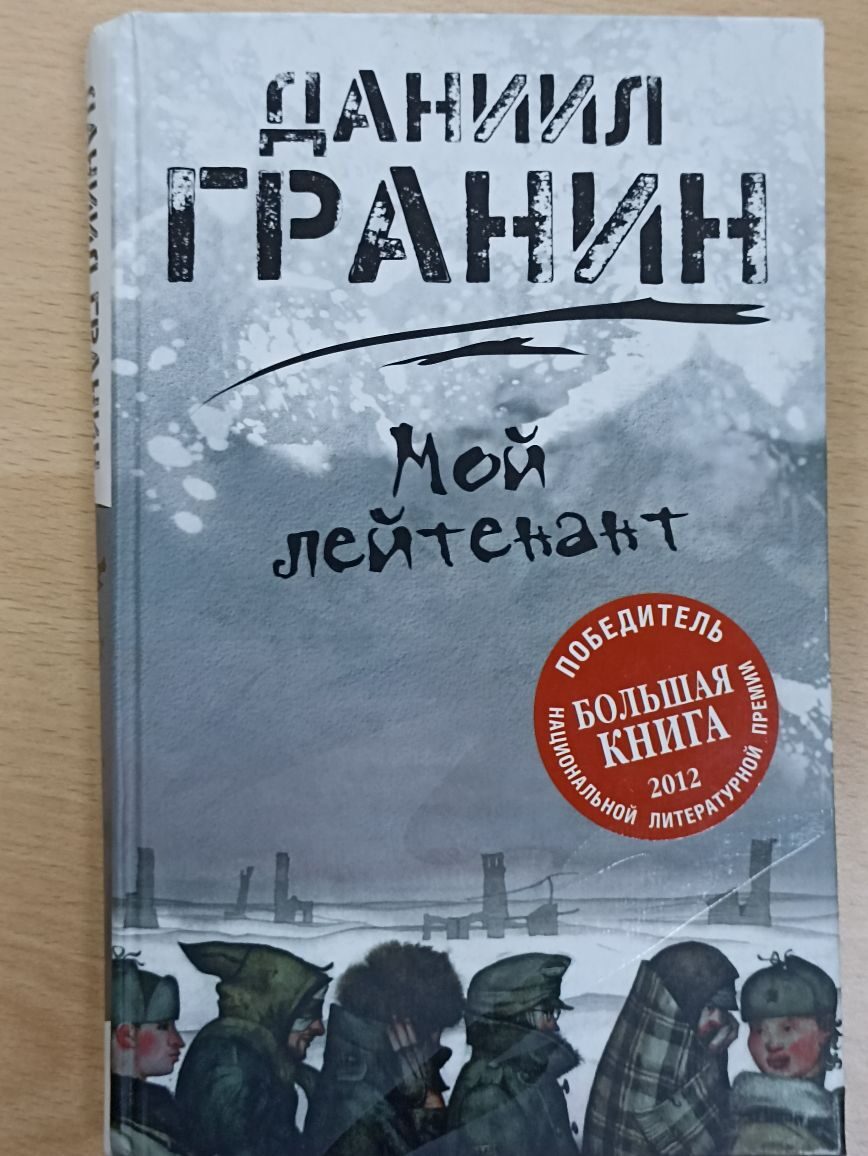 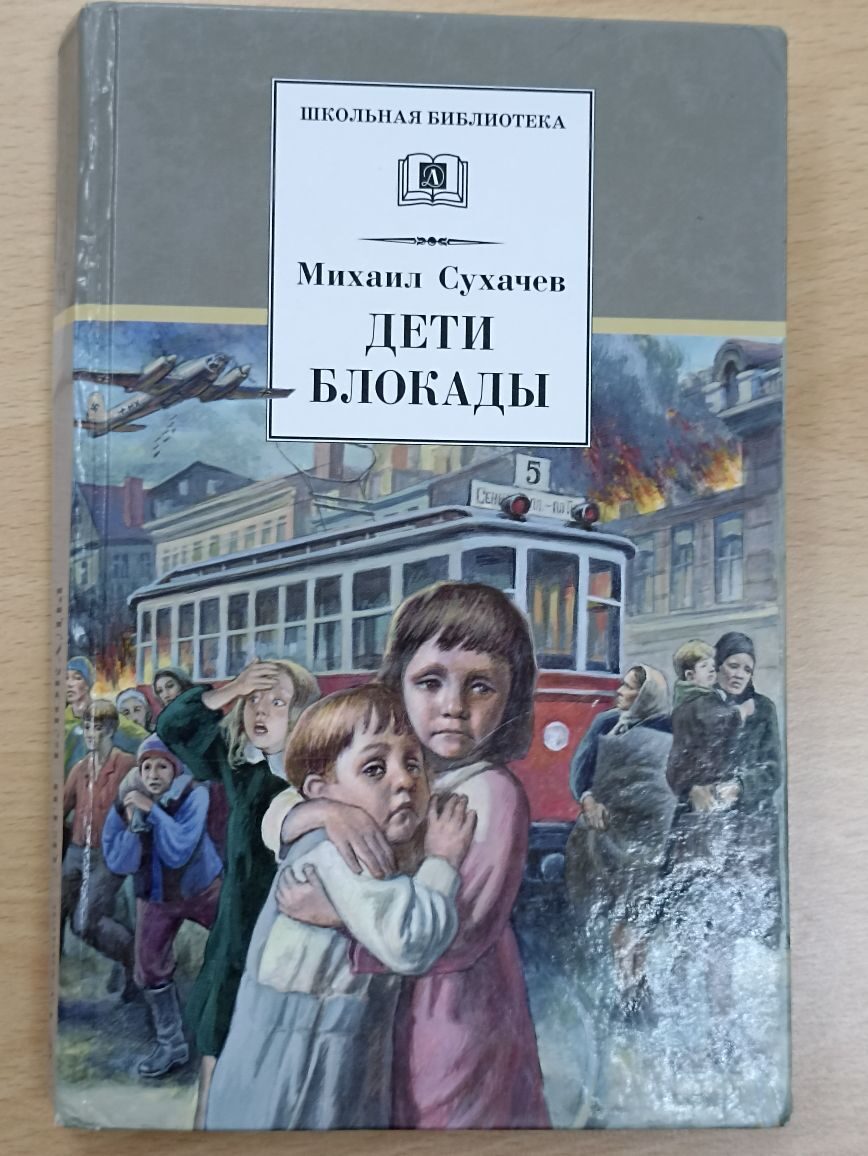 Повесть Михаила Павловича Сухачёва рассказывает о блокаде Ленинграда в годы Великой Отечественной войны. 	
 	Герои книги - дети блокадного Ленинграда, Витя Стогов и его друзья, - тушили на чердаках зажигательные бомбы, ловили сигнальщиков-диверсантов, помогали людям выстоять. 
	Любовь к Родине, стойкость, мужество, самоотверженность - вот главные черты этих ребят, благодаря которым они выдержали нечеловеческие испытания.
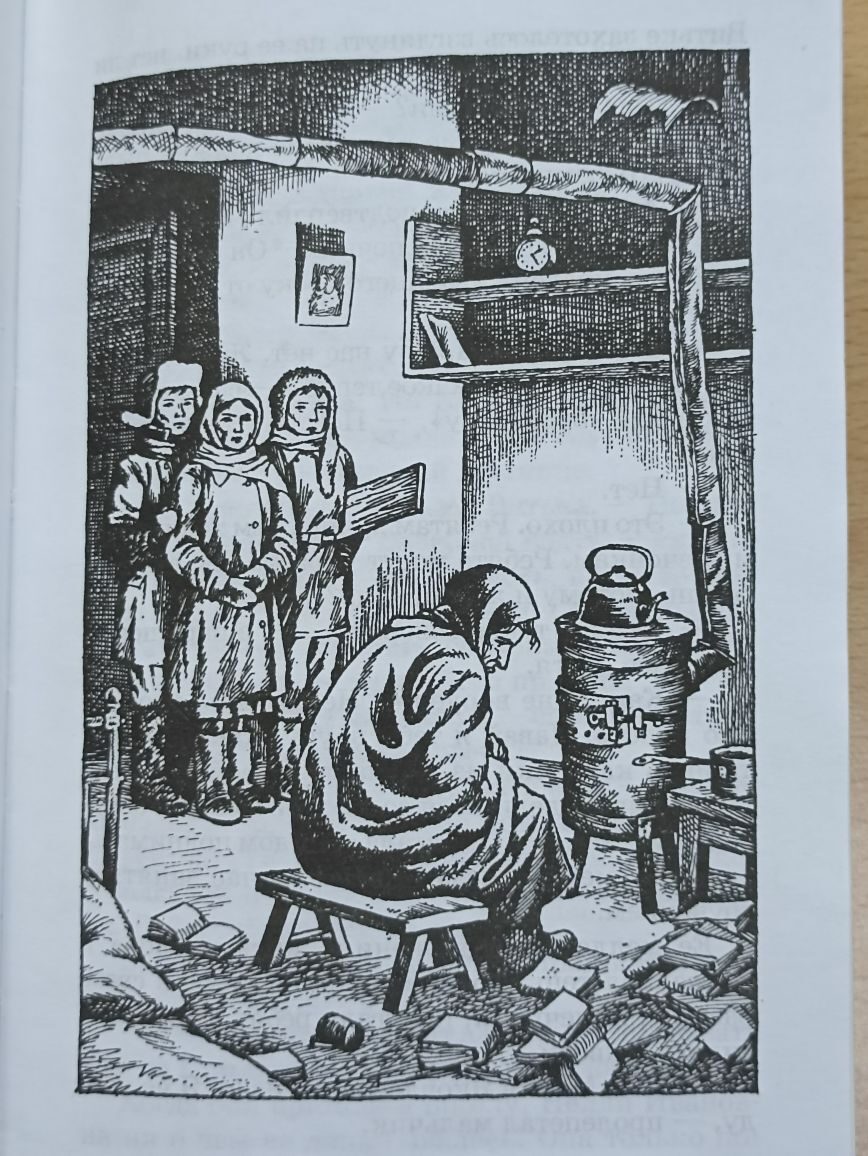 "Сестра печали" Вадима Шефнера - одна из самых пронзительных и искренних книг о войне. 
	Дружба, первая любовь, первые испытания… Прекрасные картины тогда еще Ленинграда, описанного так, что хочется бросить вот это все и просто поехать гулять на Васильевский остров.	Война исподволь, украдкой, просачивается в беззаботную жизнь героев, затягивая свою петлю. Без пафоса, без попытки сыграть на эмоциях, Шефнер с необыкновенной достоверностью показывает мир, где есть хорошие, честные люди и есть война. Непонятная, неправильная, противоестественная.
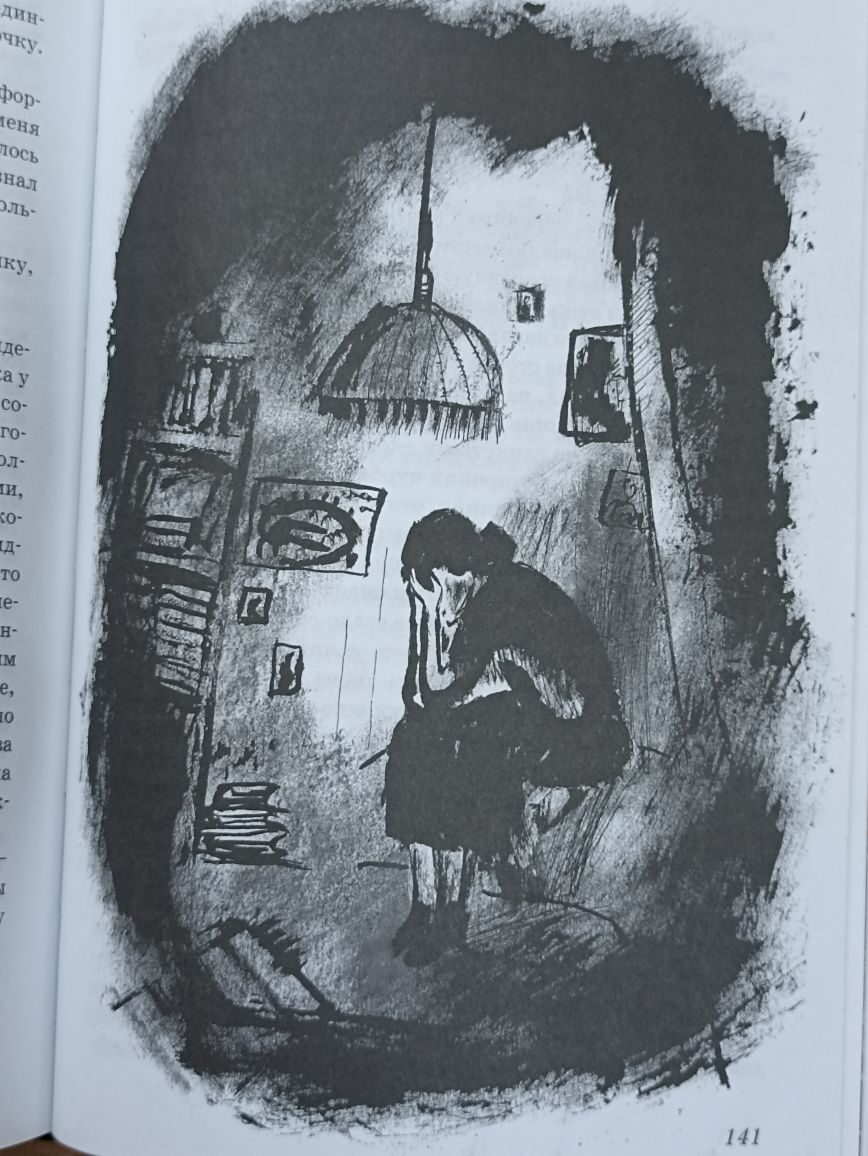 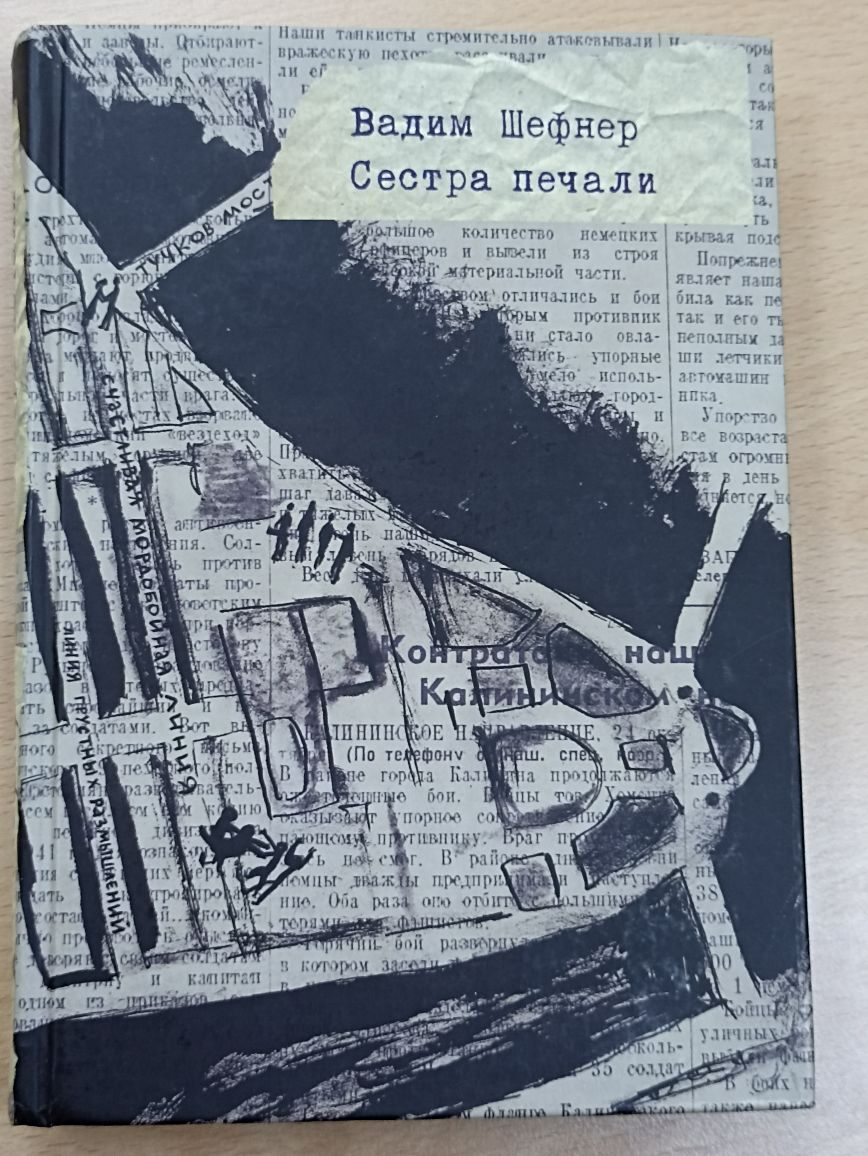 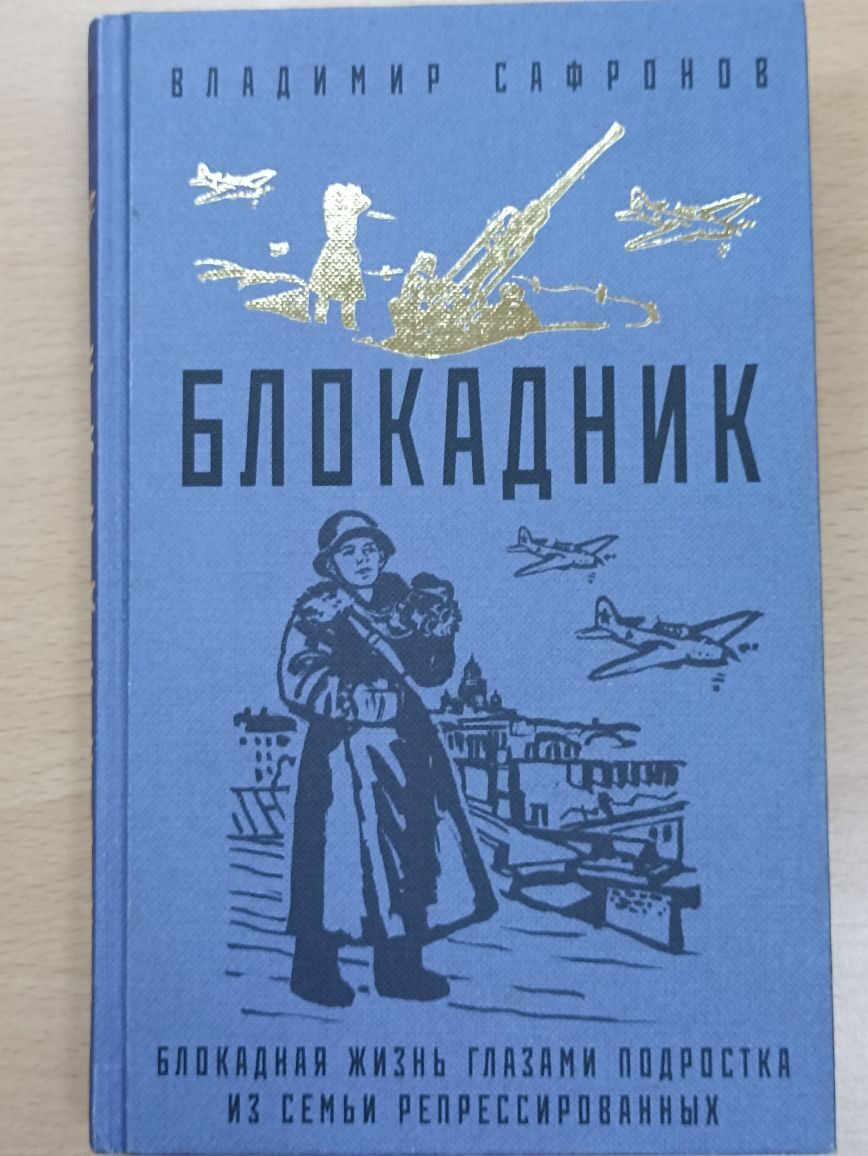 История Великой Отечественной войны складывается из миллионов эго-историй граждан нашей страны. 
	Как воспринимали блокадную реальность дети Ленинграда? Как они видели ужасы войны? Герой романа «Блокадник», подросток Петр, не многим отличался от своих сограждан — его родители были репрессированы в 1937 году, и мальчика взяли на воспитание дядя и тетя. 
		В блокадном городе гибнут близкие Петра — сестра, бабушка и ее сын, но он сам проходит тяжелейшее испытание войной, голодом и оказывается в эвакуации. 	
	Осенью 1944 г. семья Пети возвращается в Ленинград и участвует в восстановлении города.
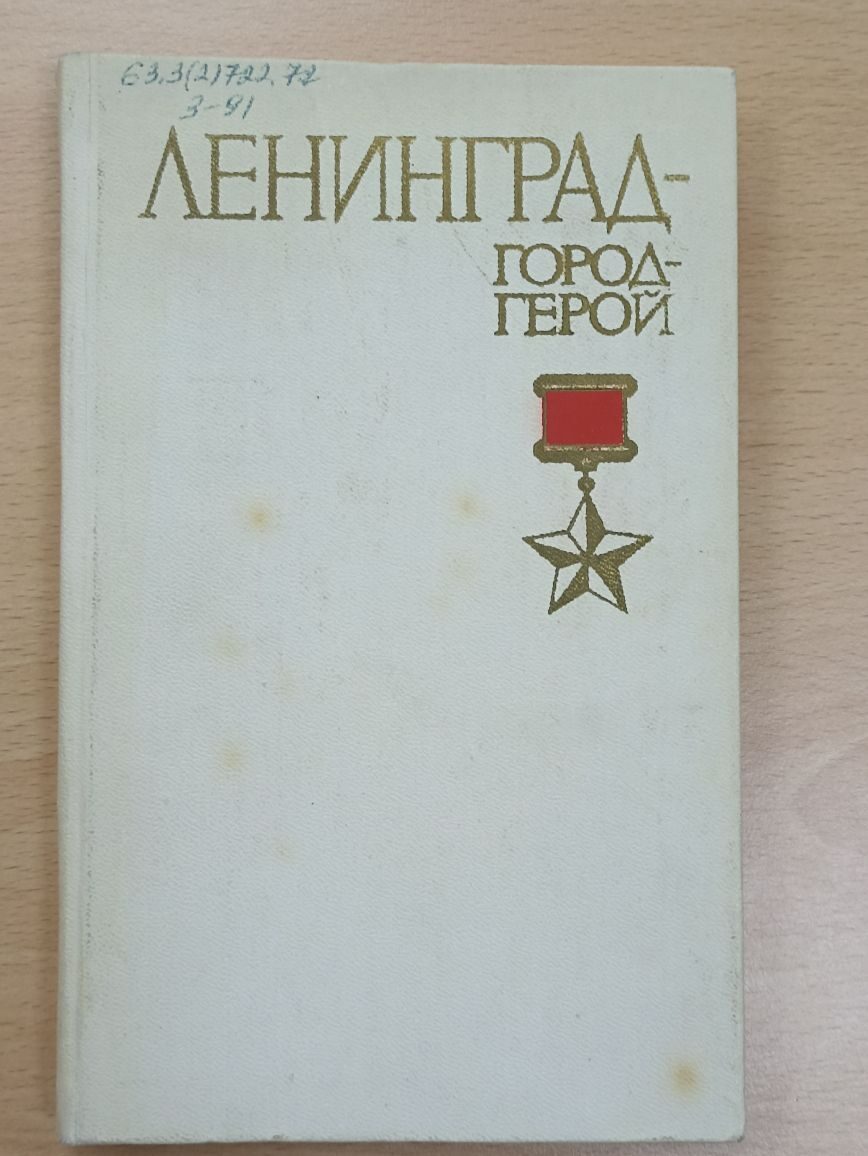 Книга посвящена героической борьбе советского народа за город Ленина в годы Великой Отечественной войны. 
	Подвиг ленинградцев стал поистине легендарным. 900-дневнаязащита осажденного города - замечательная эпопея мужества и геройства советских воинов и трудящихся Ленинграда - восхищает современников и навсегда останется в памяти поколений. 
	Книга рассчитана на массового читателя, прежде всего на молодежь.
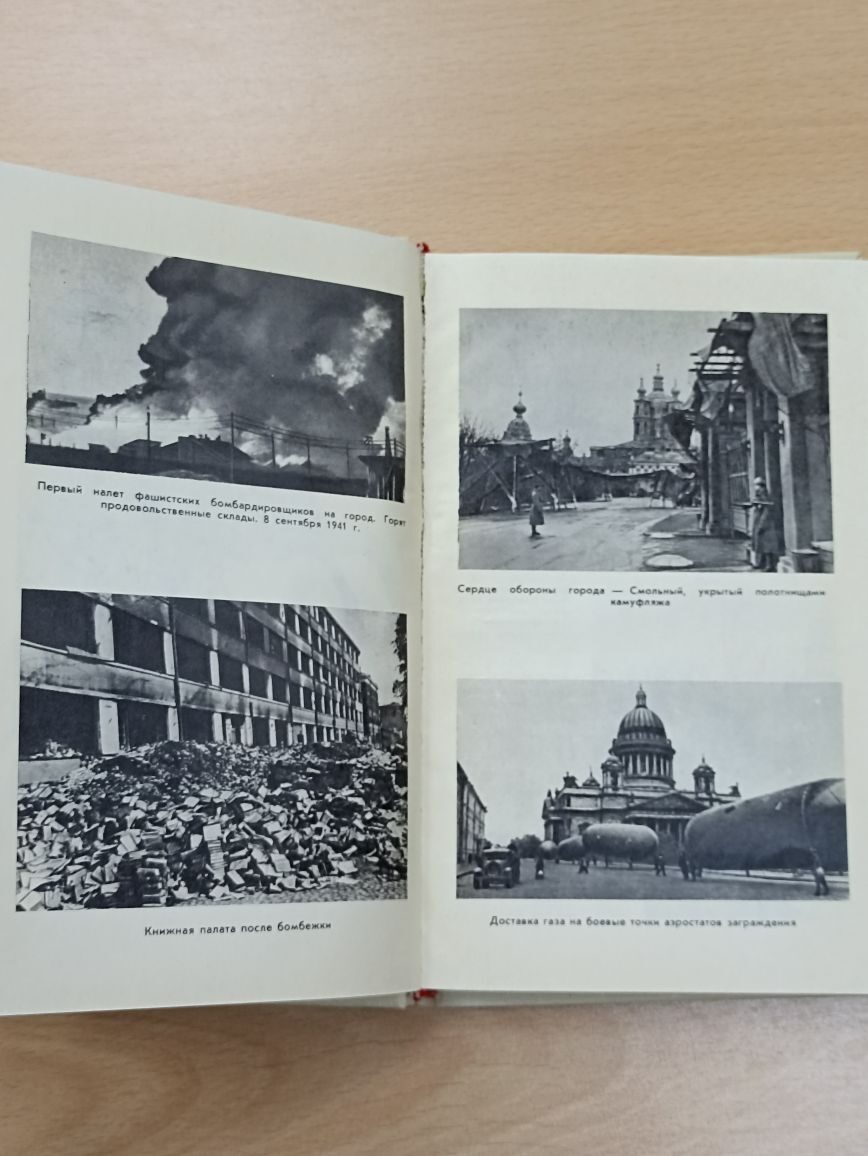 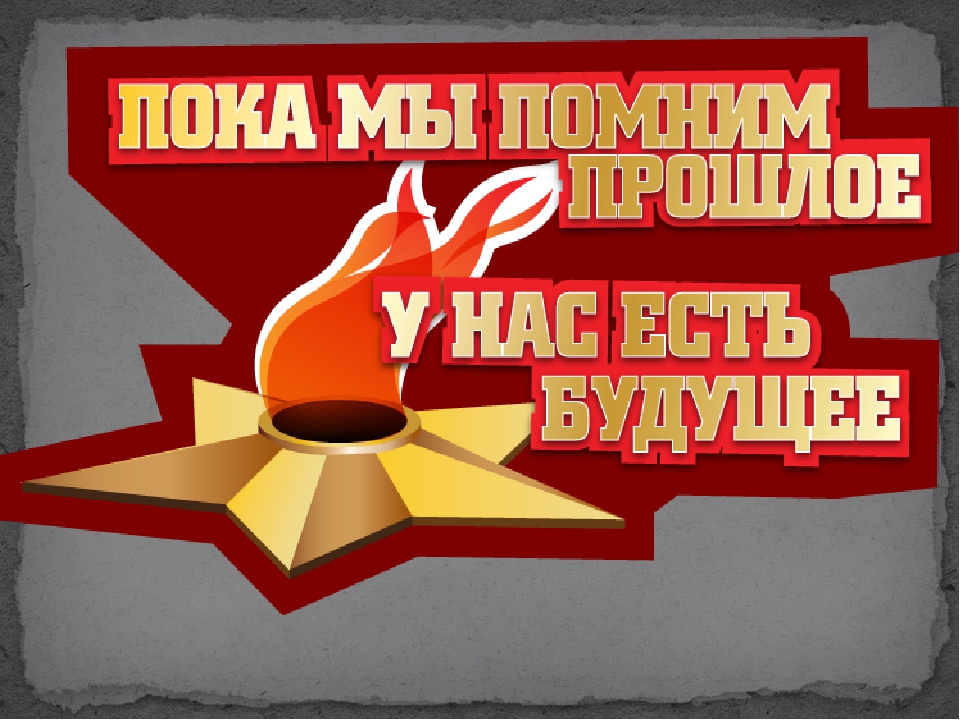